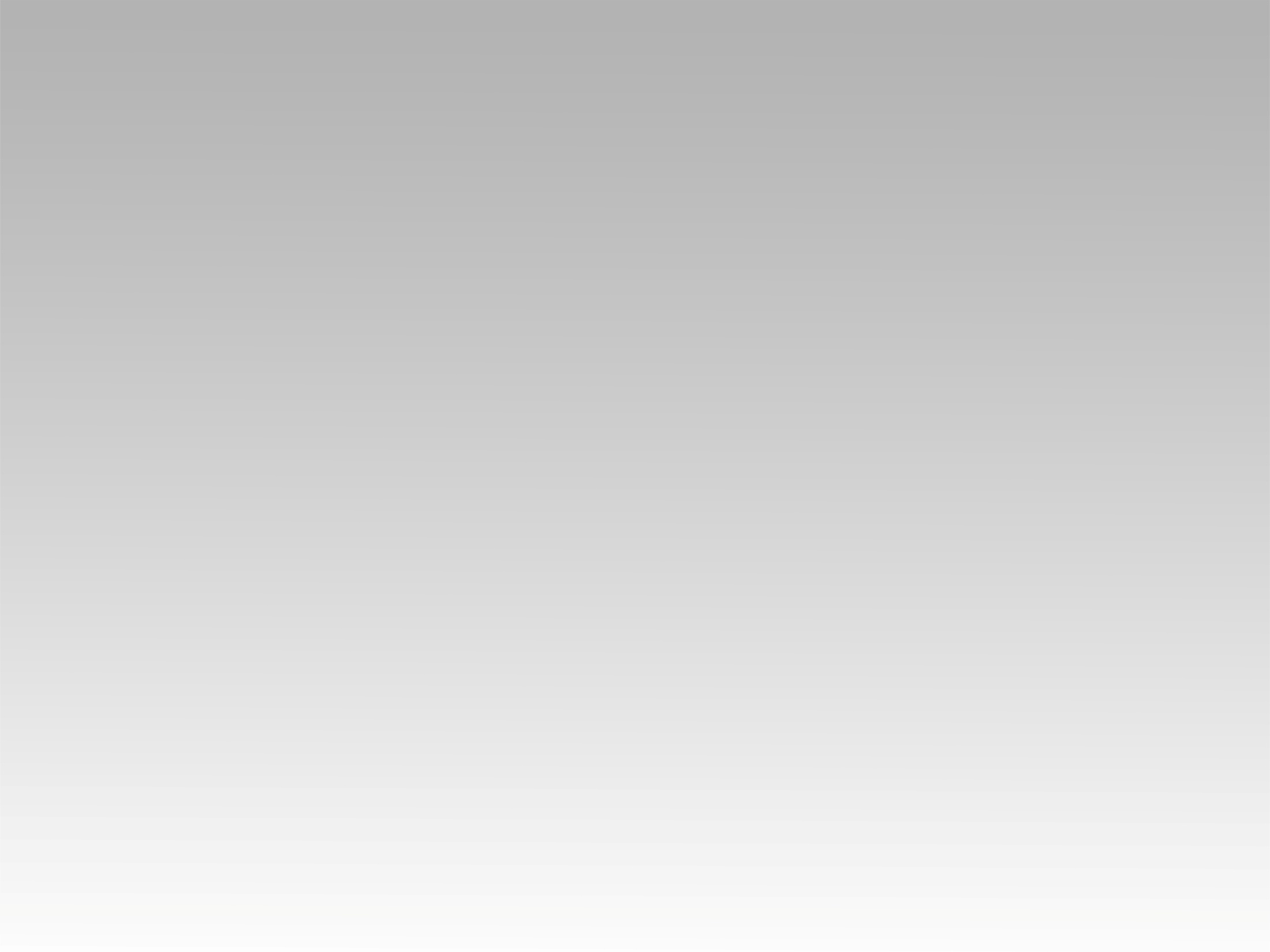 ترنيمة 
عمق معرفتي فيك
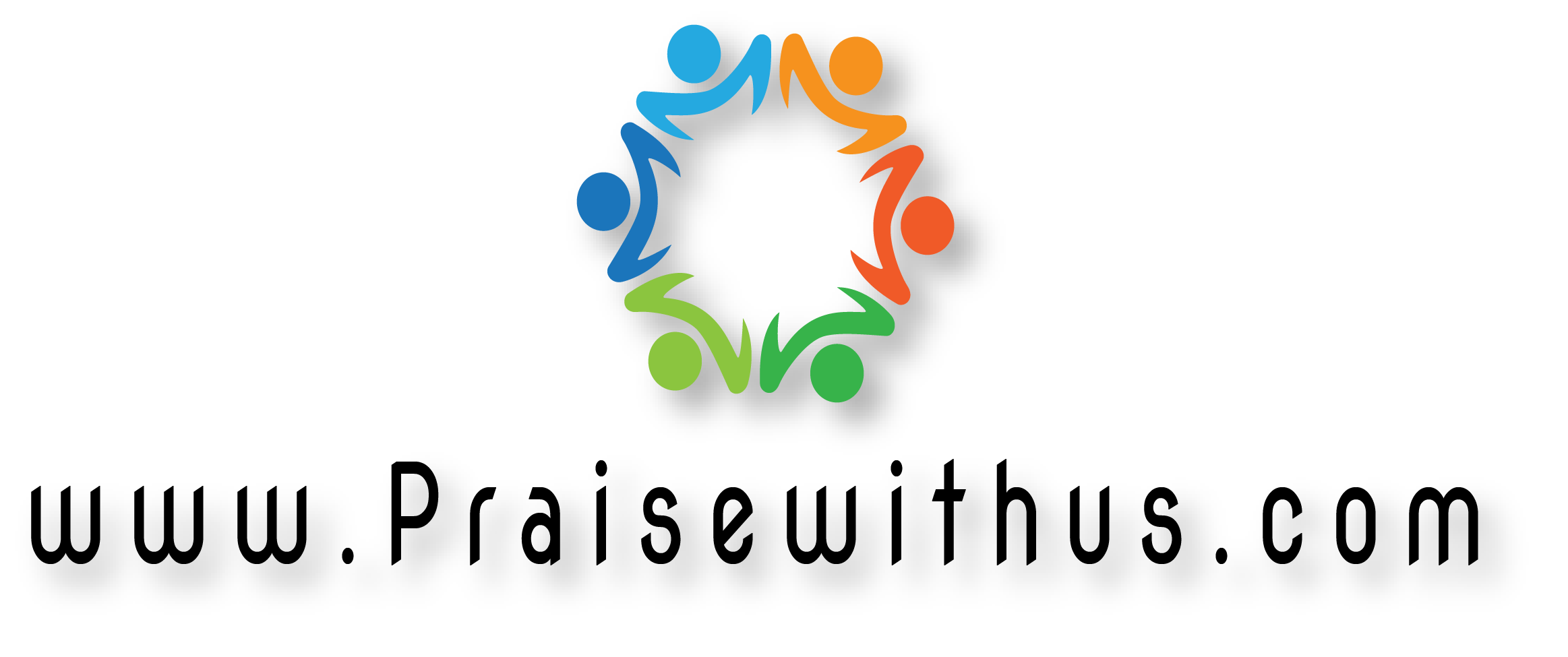 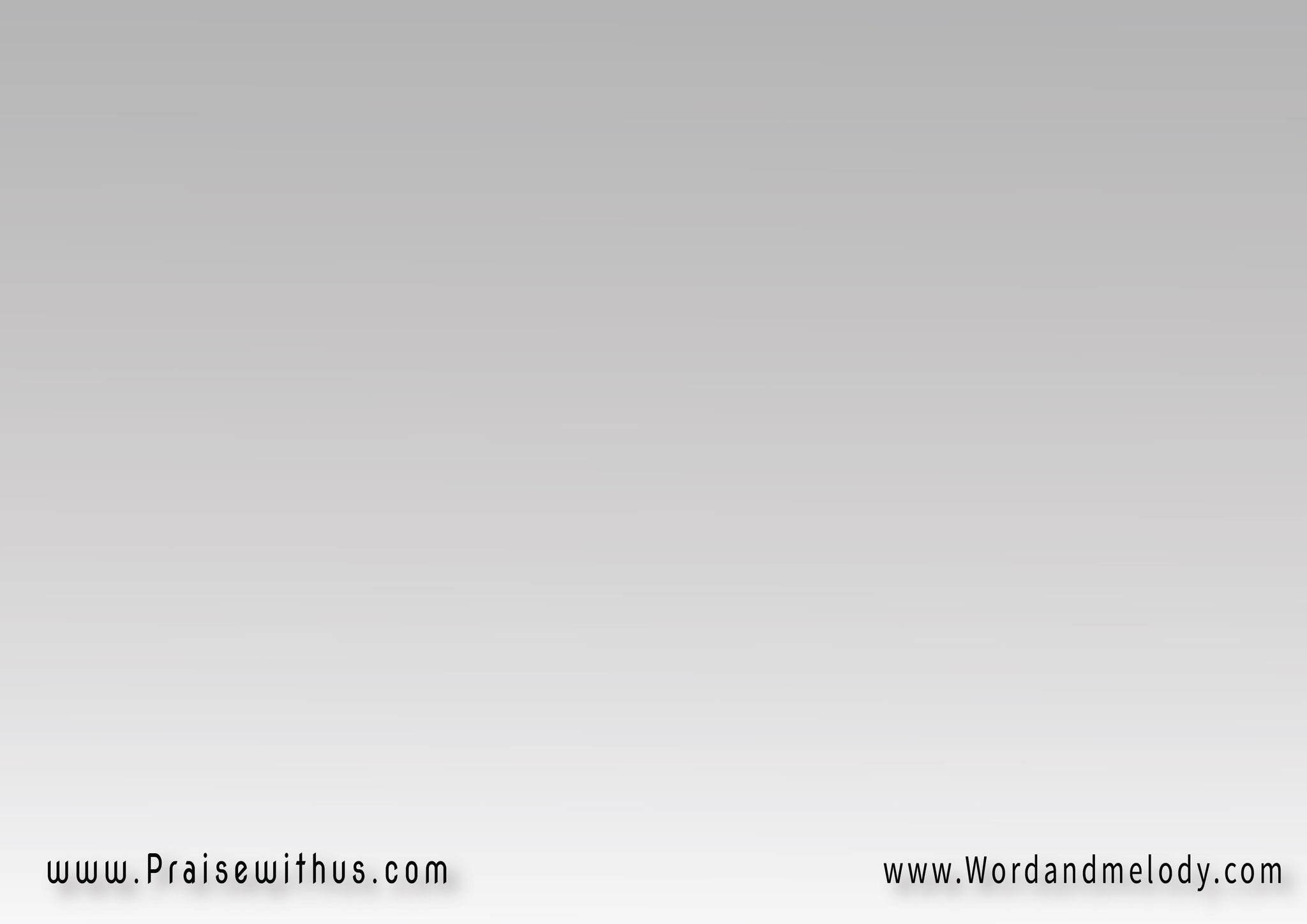 القرار : 
عمق معرفتي فيك
 حبيبي يا يسوعقلبي متمسك بيك 
اضوي في ليلي شموع
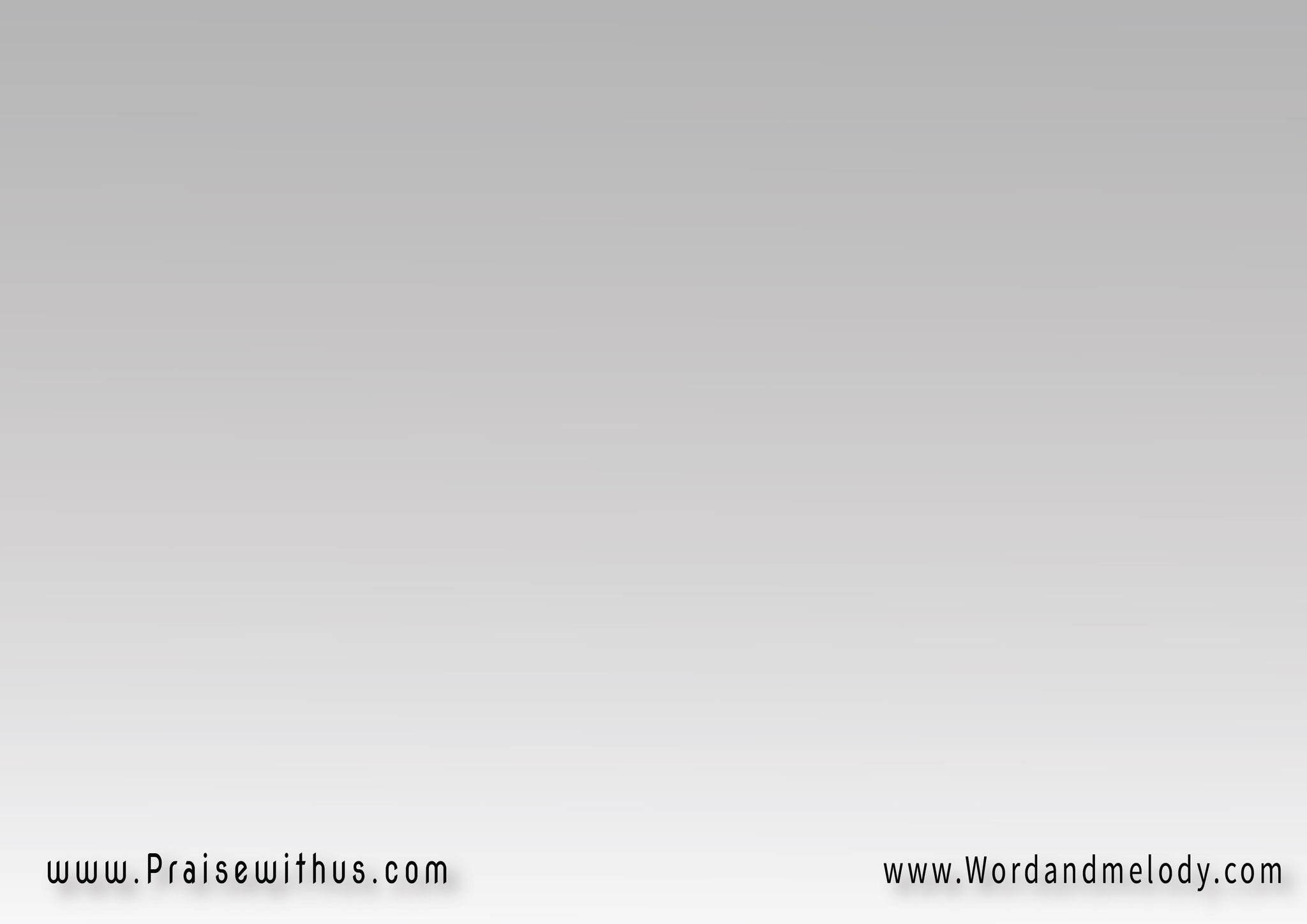 نوري في دربي انت 
ورفيقي في الخطريا محلي عمري إنت
 يا غير كل البشرحبيبي إنت حبيبي 
يا غير كل البشر
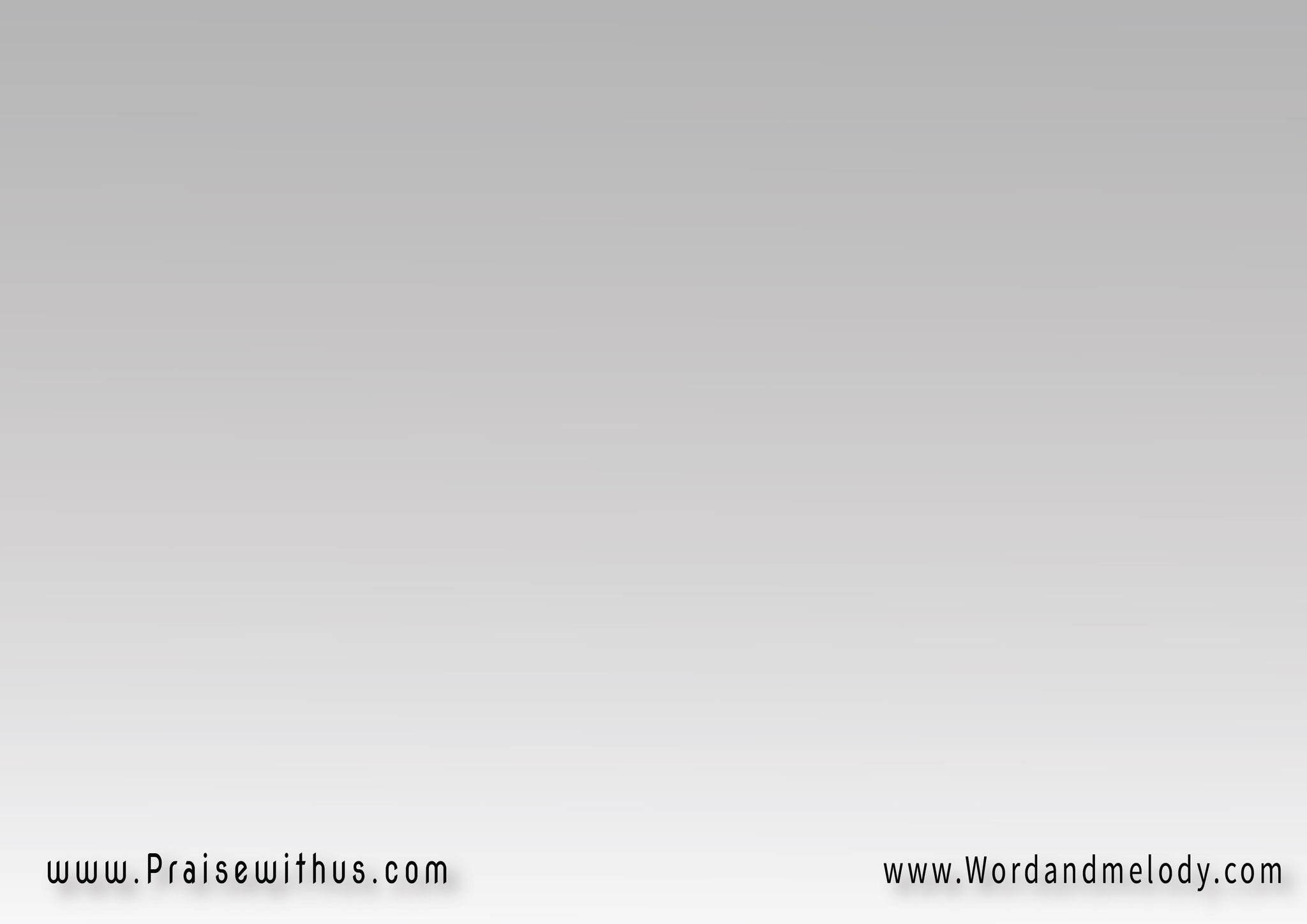 1- 
تغمرني بحبك وبجودك 
وحدك تحميني بوعودكيا منور عمري من نورك 
وعدك قلبي انتظر
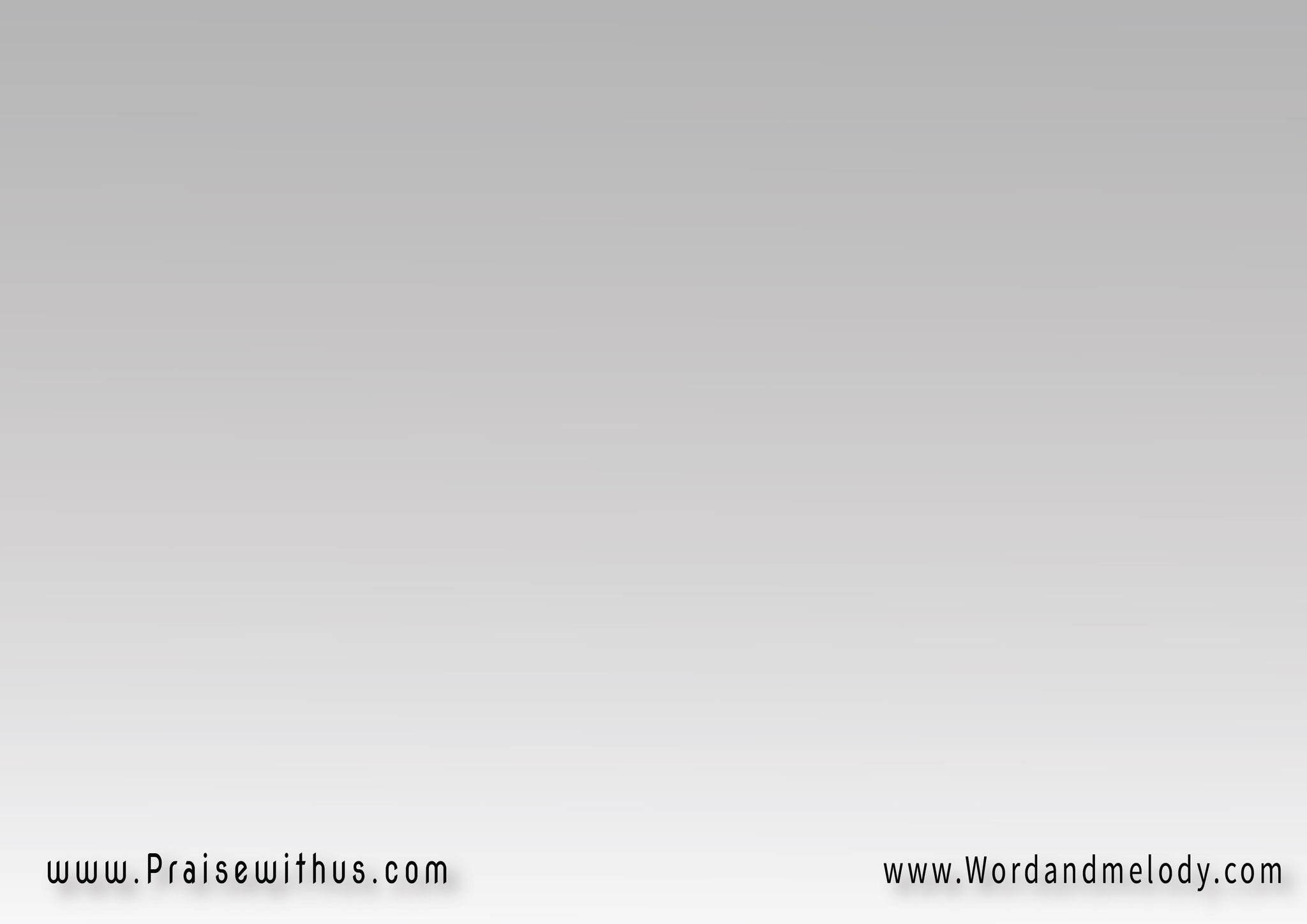 إيدك ترعاني وتحميني
 لما بترعاني تعزينيتحت جناحك بتخبيني
 لما بيجي الخطر
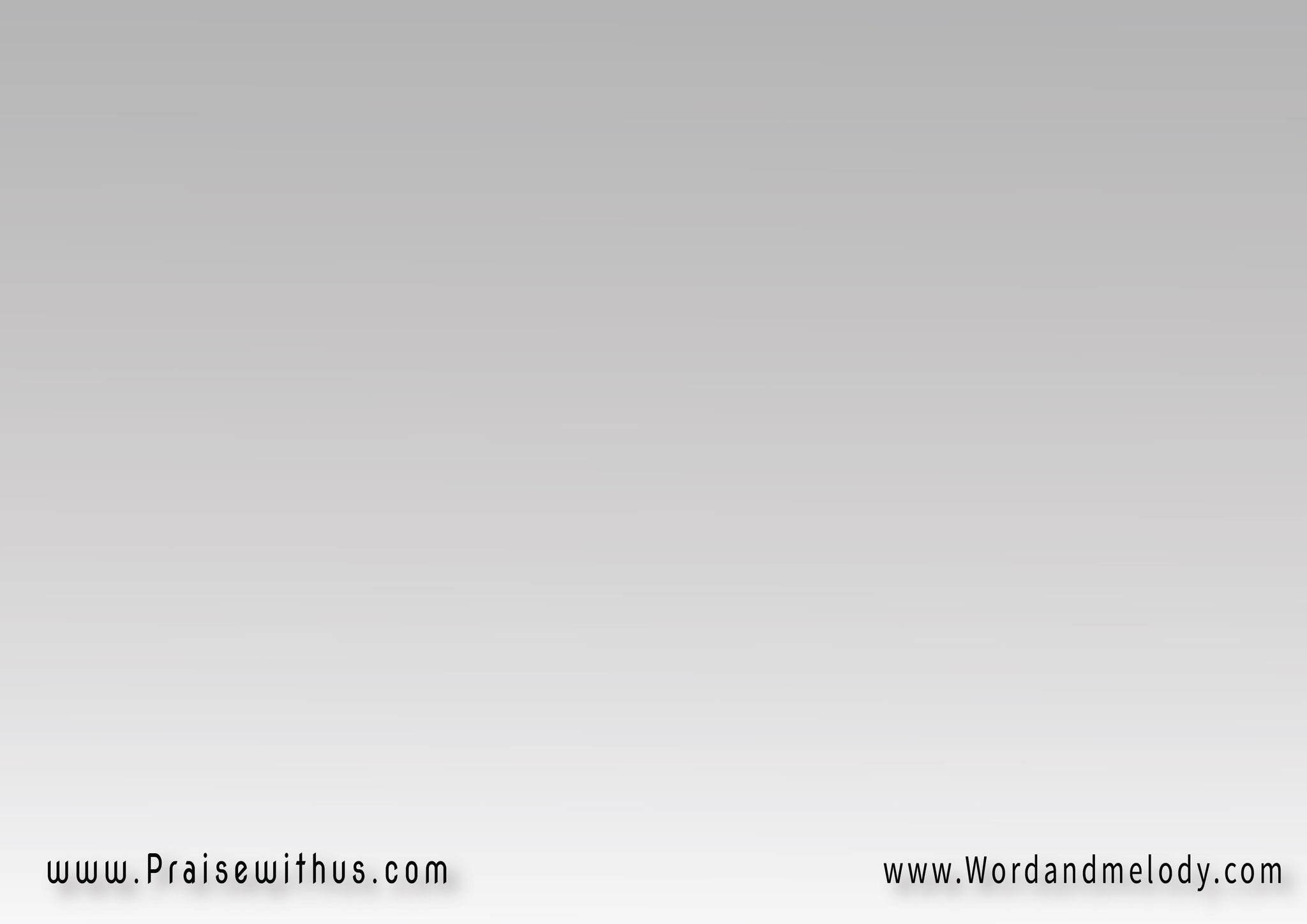 القرار : 
عمق معرفتي فيك
 حبيبي يا يسوعقلبي متمسك بيك 
اضوي في ليلي شموع
نوري في دربي انت 
ورفيقي في الخطريا محلي عمري إنت
 يا غير كل البشرحبيبي إنت حبيبي 
يا غير كل البشر
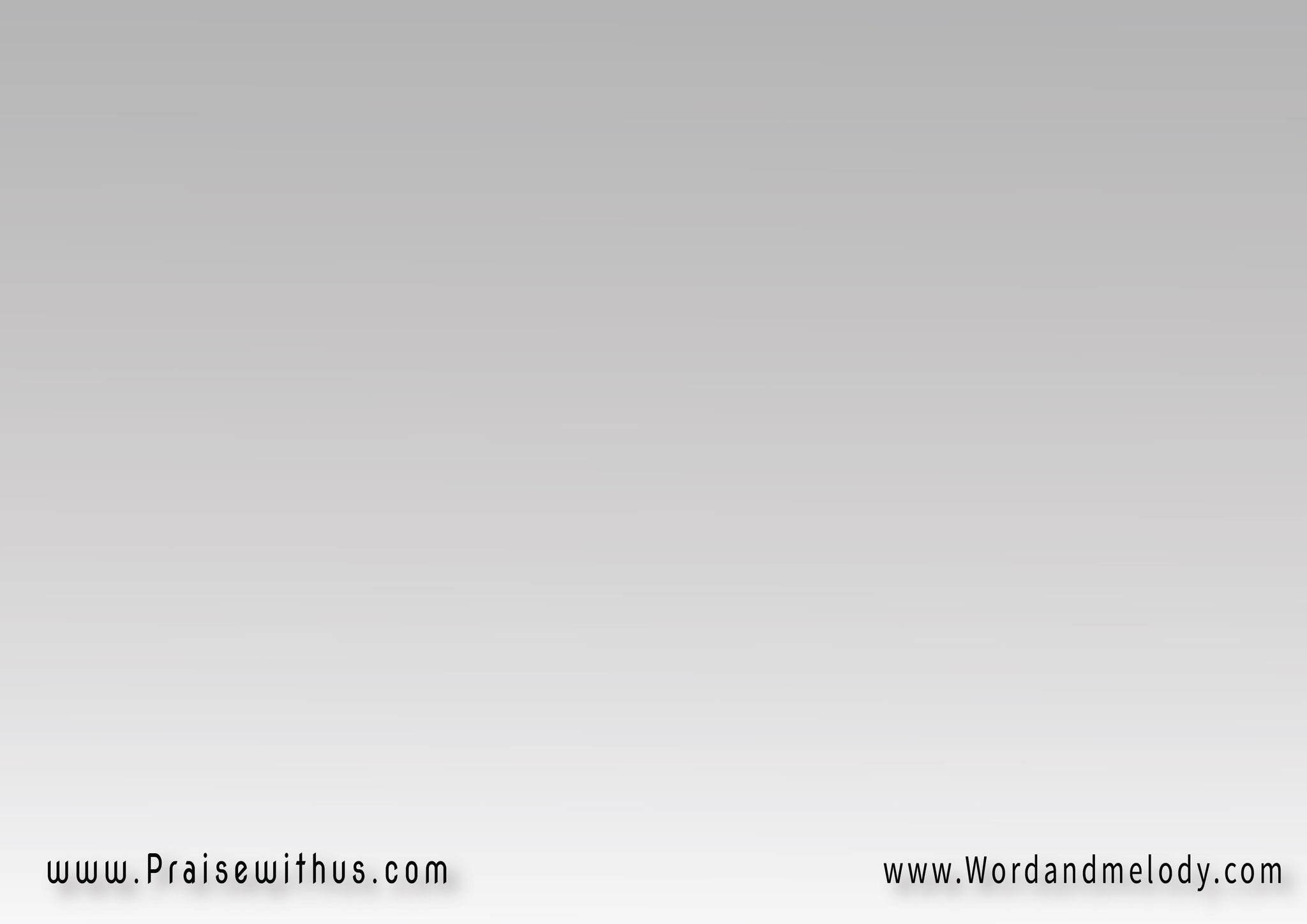 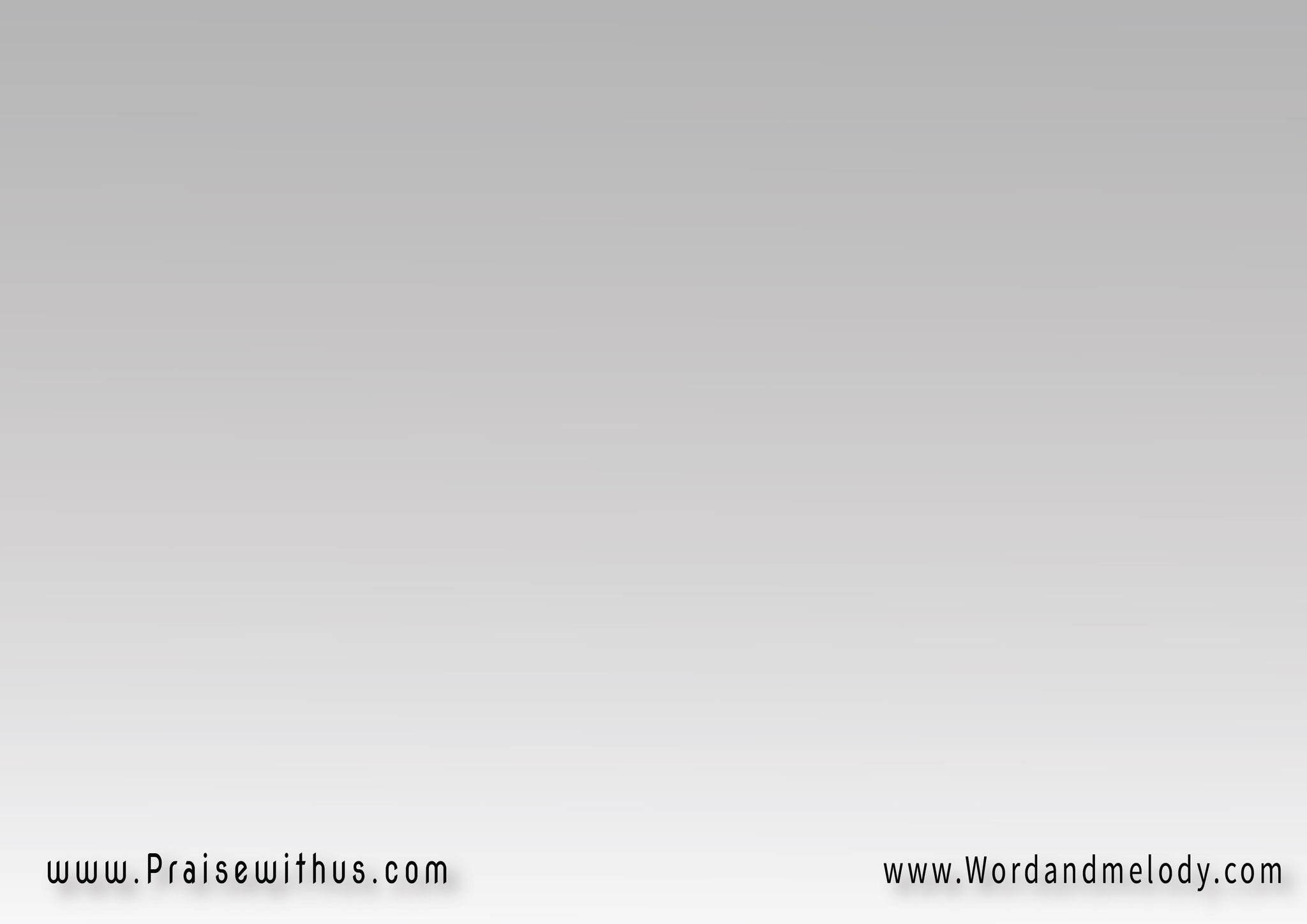 2- 
مشتاق أعرف عنك أكتر 
ياللي بقربك حبي بيكبرياللي علي بعينك تسهر 
حبك قلبي اختبر
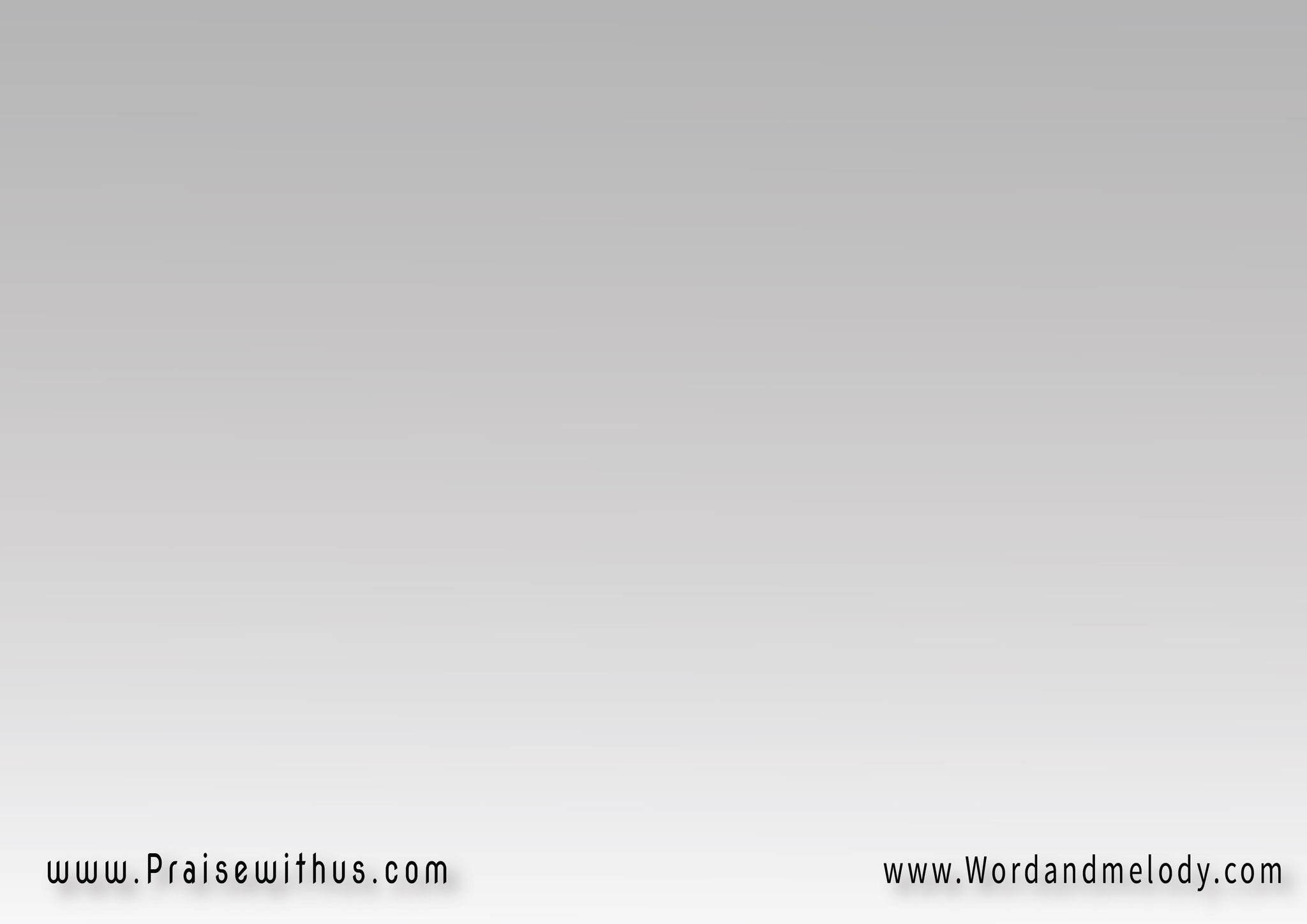 سمعني صوتك يا غالي 
وكلامك خليه على باليعلمني وغير لي حالي 
غير قلبي الحجر
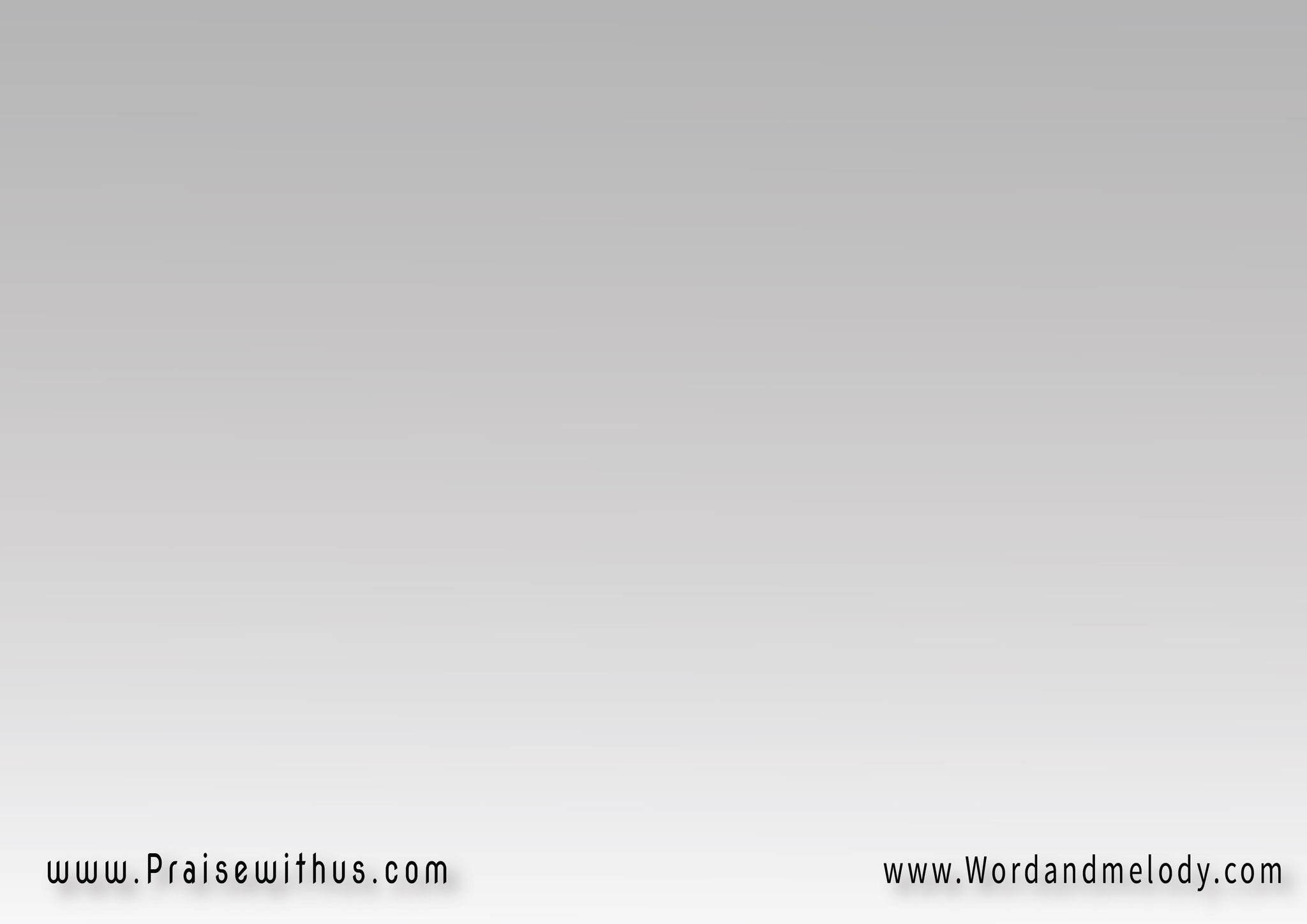 القرار : 
عمق معرفتي فيك
 حبيبي يا يسوعقلبي متمسك بيك 
اضوي في ليلي شموع
نوري في دربي انت 
ورفيقي في الخطريا محلي عمري إنت
 يا غير كل البشرحبيبي إنت حبيبي 
يا غير كل البشر
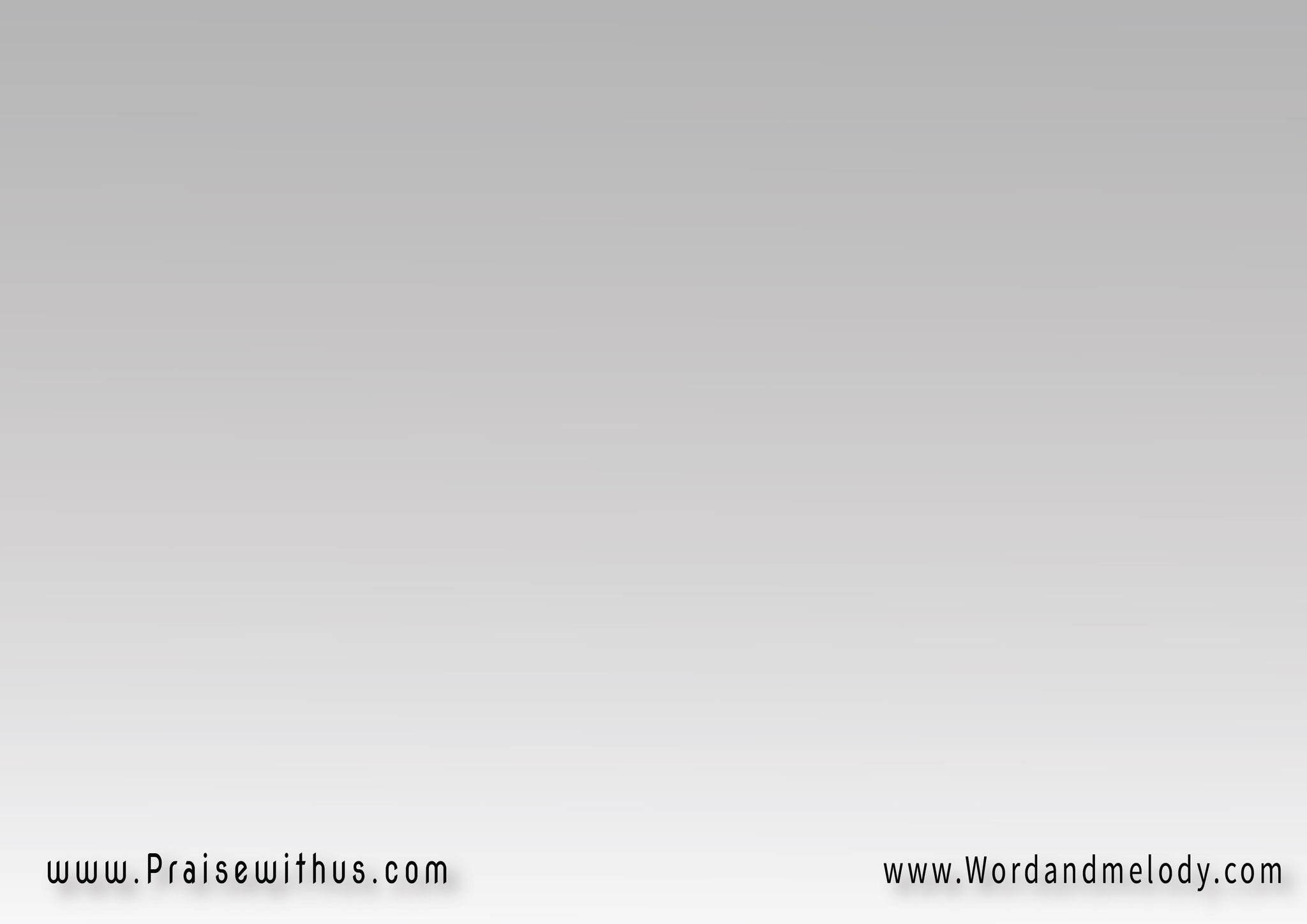 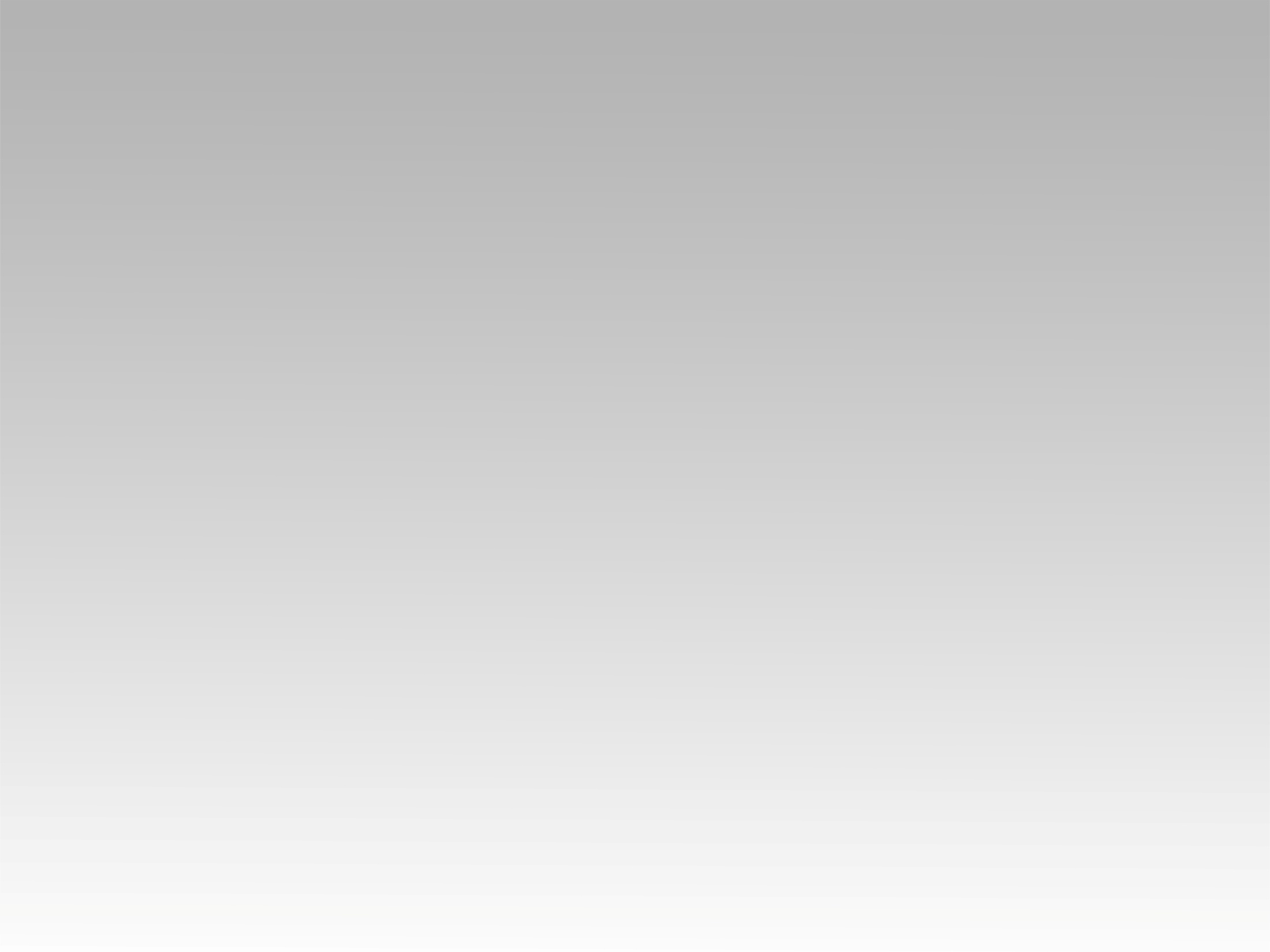 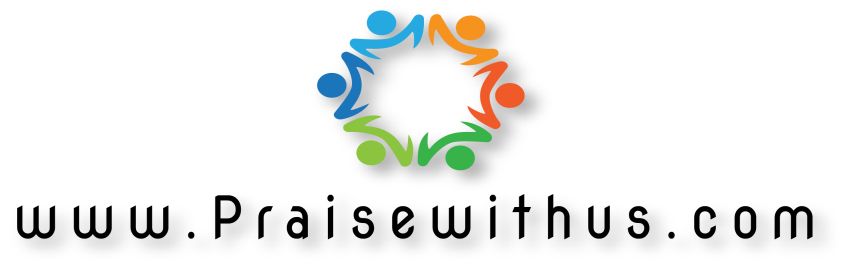